Information
The Hub is located at State House, Dale St., L2 4TR
Phone number: 07341 604133
Arts&Crafts, Lego Nostalgia and Chess Club sessions offer participants a therapeutic environment that can help them improve their mental and social wellbeing, as well as help them work on their creativity and problem solving.
JANUARY - WEEK  1
Self: Activities that work on the individual
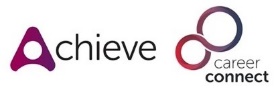 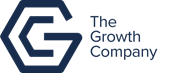 Relationships: Activities that work with peers/families/friends
This programme is delivered by HMPPS CFO
Society: Activities contributing to the community outside of the CFO Activity Hub
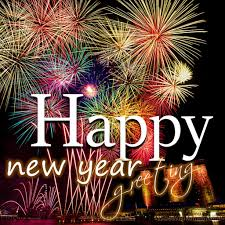 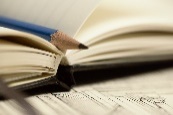 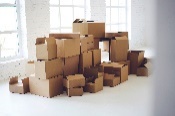 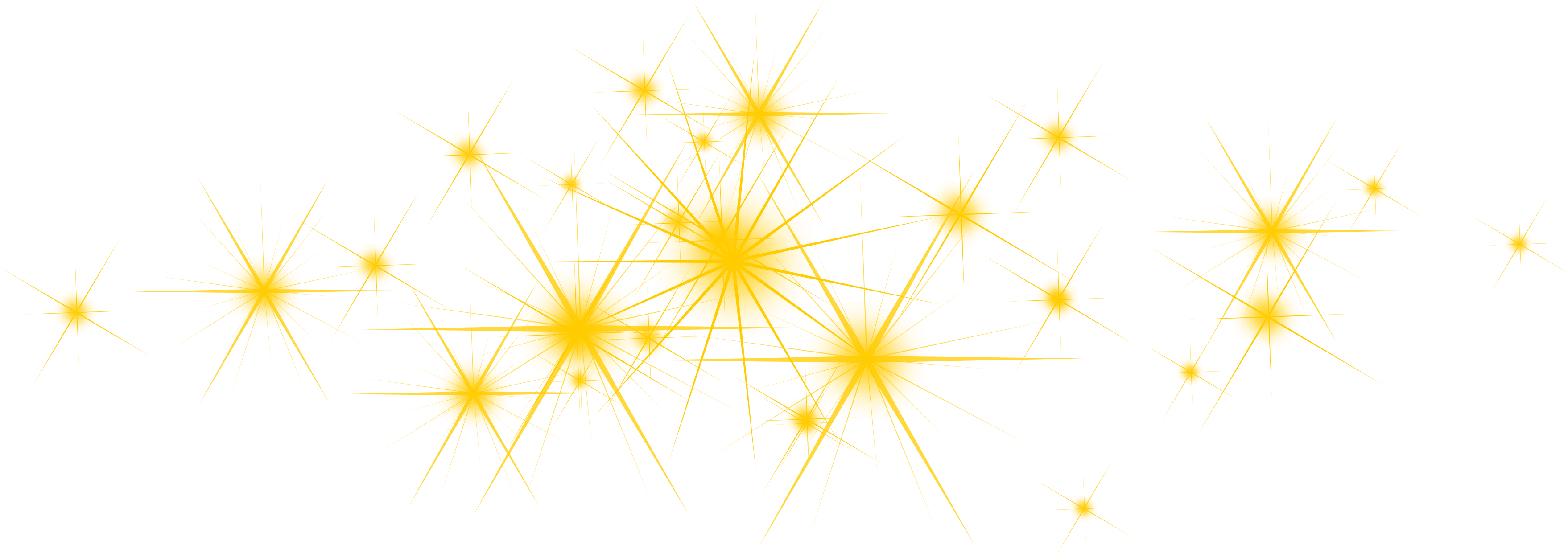 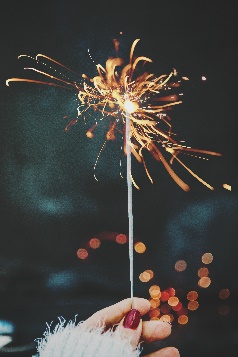 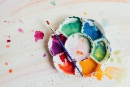 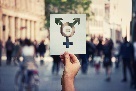 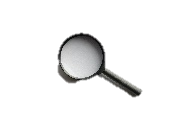 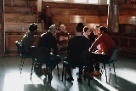 Information

Hub is located at State House, Dale St., L2 4TR
Phone numbers: 07341 604133
Learn how to and Pass the baton session are designed to help participants widen their knowledge and share their interests with peers. Wellbeing walk gives participants an opportunity to focus on themselves and understand their feelings better. CBT sessions with accredited therapist offer advice on thoughts and behaviour patterns.
JANUARY - WEEK 2
Self: Activities that work on the individual
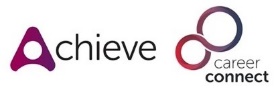 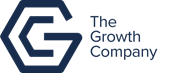 Relationships: Activities that work with peers/families/friends
This programme is delivered by HMPPS CFO
Society: Activities contributing to the community outside of the CFO Activity Hub
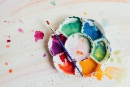 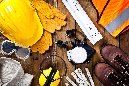 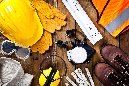 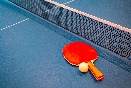 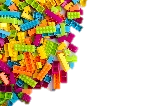 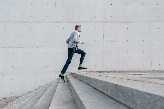 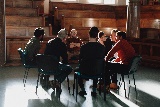 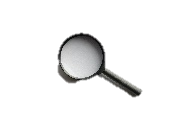 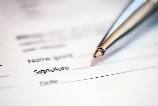 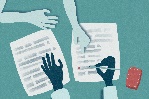 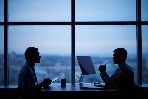 Information
Hub is at located at State House, Dale St., L2 4TR
Visual art and music session offer participants to engage with new activities and help them find positive ways of spending time. Guest speakers will explain their own stories, including lived experience, and help participants find more hope, optimism, motivation. Axess are a sexual health service, who can give professional advice on sexual health and test for HIV, Hep B, Hep C, etc.
JANUARY - WEEK 3
Self: Activities that work on the individual
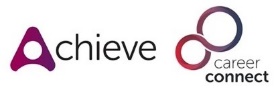 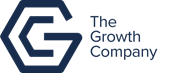 Relationships: Activities that work with peers/families/friends
This programme is delivered by HMPPS CFO
Society: Activities contributing to the community outside of the CFO Activity Hub
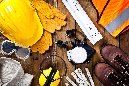 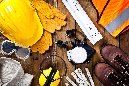 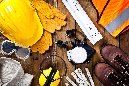 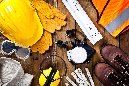 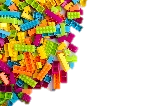 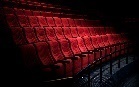 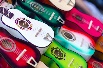 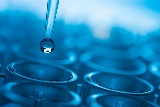 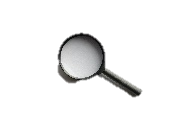 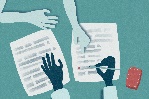 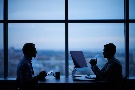 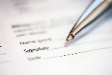 Information
Hub is located at State House, Dale St., L2 4TR
Quiz offers participants an opportunity to learn and help them find new interests. DWP and Liverpool in Work offer participants 1:1 sessions with professionals that can help them improve their opportunities for a brighter future.
JANUARY - WEEK 4
Self: Activities that work on the individual
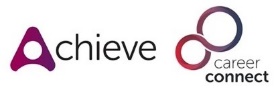 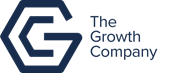 Relationships: Activities that work with peers/families/friends
This programme is delivered by HMPPS CFO
Society: Activities contributing to the community outside of the CFO Activity Hub
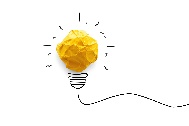 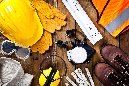 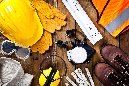 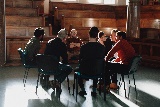 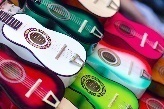 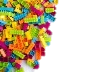 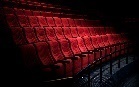 Hub is located at State House, Dale St., L2 4TR
Phone numbers: 07341 604133
Pass the Baton is a participant led session where participants learn more about communication skills, as well as build confidence and motivation to engage in group session. Wellbeing sessions introduce to participants new ways of self-care, improving wellbeing and understanding of their own feelings.
JANUARY - WEEK 5
Self: Activities that work on the individual
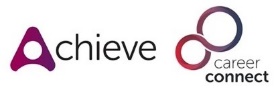 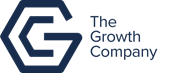 Relationships: Activities that work with peers/families/friends
This programme is delivered by HMPPS CFO
Society: Activities contributing to the community outside of the CFO Activity Hub
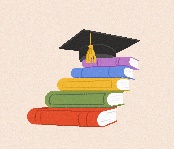 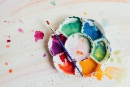 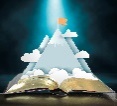 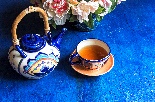 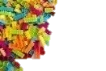 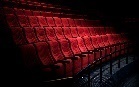 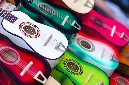 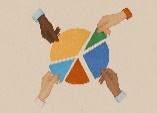 January Activities to look out for…
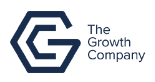 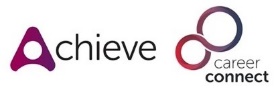 Address: First Floor, 
State House, 22 Dale St, L2 4TR
Tel: 07586115855
Interested in gaining new knowledge, ask about 
Pass the Baton, Walks, Coffee morning, How to sessions …
This programme is delivered by HMPPS CFO
These sessions will introduce new interests and help you widen your knowledge. You might learn something new and you might also share your knowledge with others.
Lego sessions, Wellbeing sessions, therapy dogs, arts&crafts …
For support with motivation, confidence, isolation, ask about 
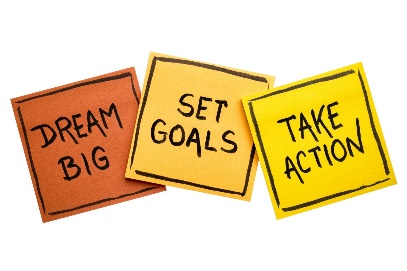 Get support breaking down big goals, into smaller, more manageable steps, build confidence and motivation to achieve these goals and focus on a positive future. Improve mental, physical and social wellbeing.
CV writing, disclosure letter writing, job searching, mock interviews …
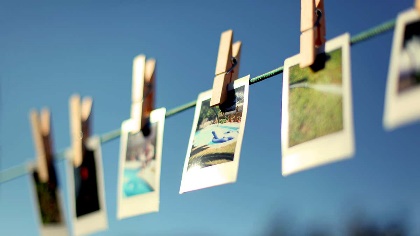 For employment support, ask about 
Looking for employment and unsure where to start? These sessions will give you a chance to prepare for job applications, interviews and employment and allow you to improve these skills for the future.